Työpaikat toimialoittain Etelä-Savossa 2020 - 2023 (TOL 2008) (Etelä-Savossa työpaikkoja yhteensä vuonna 2023: 48 350 kappaletta)
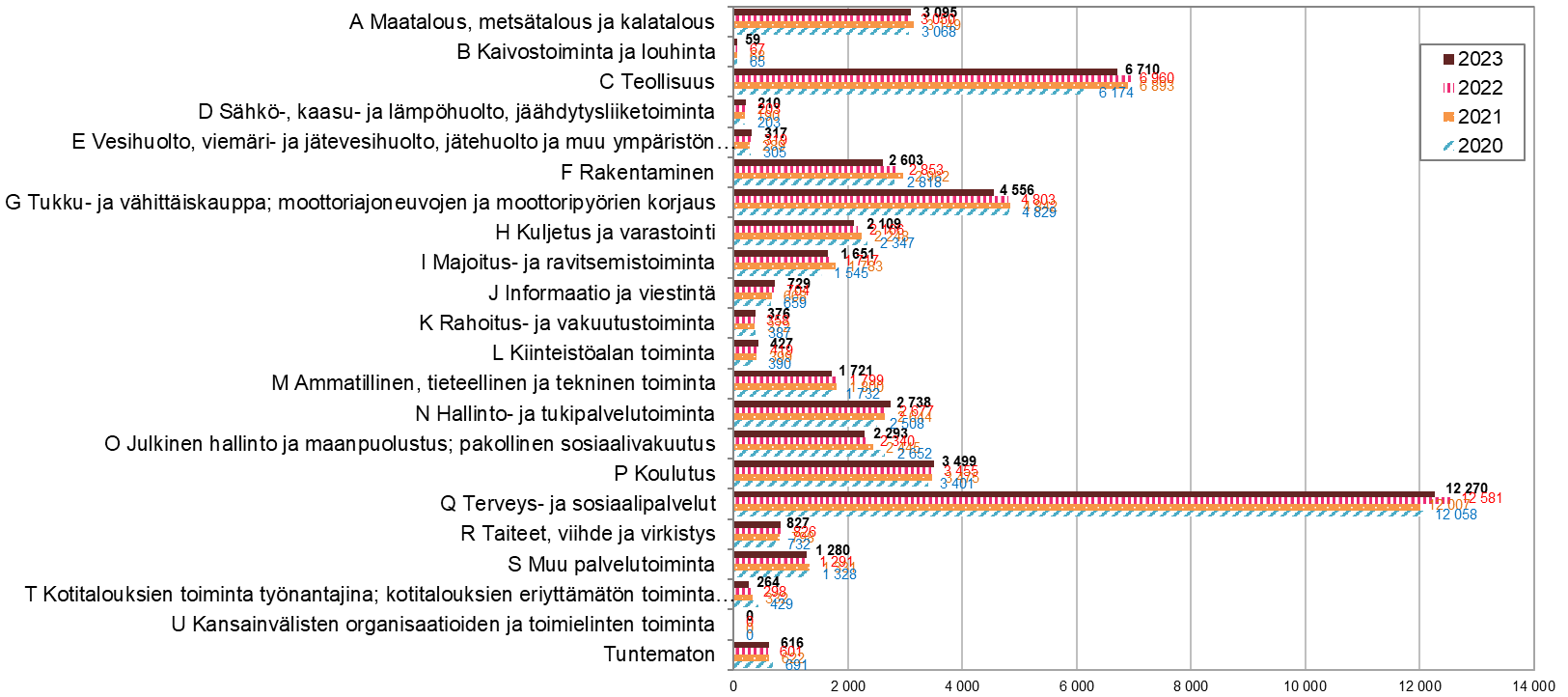 Lähde: Tilastokeskus, työssäkäyntitilasto, 1.1.2024 aluejako 						                   päivitetty: 16.1.2025 / jk
Työpaikat suurimmilla toimialoilla Etelä-Savossa 2007 - 2023 (TOL 2008)
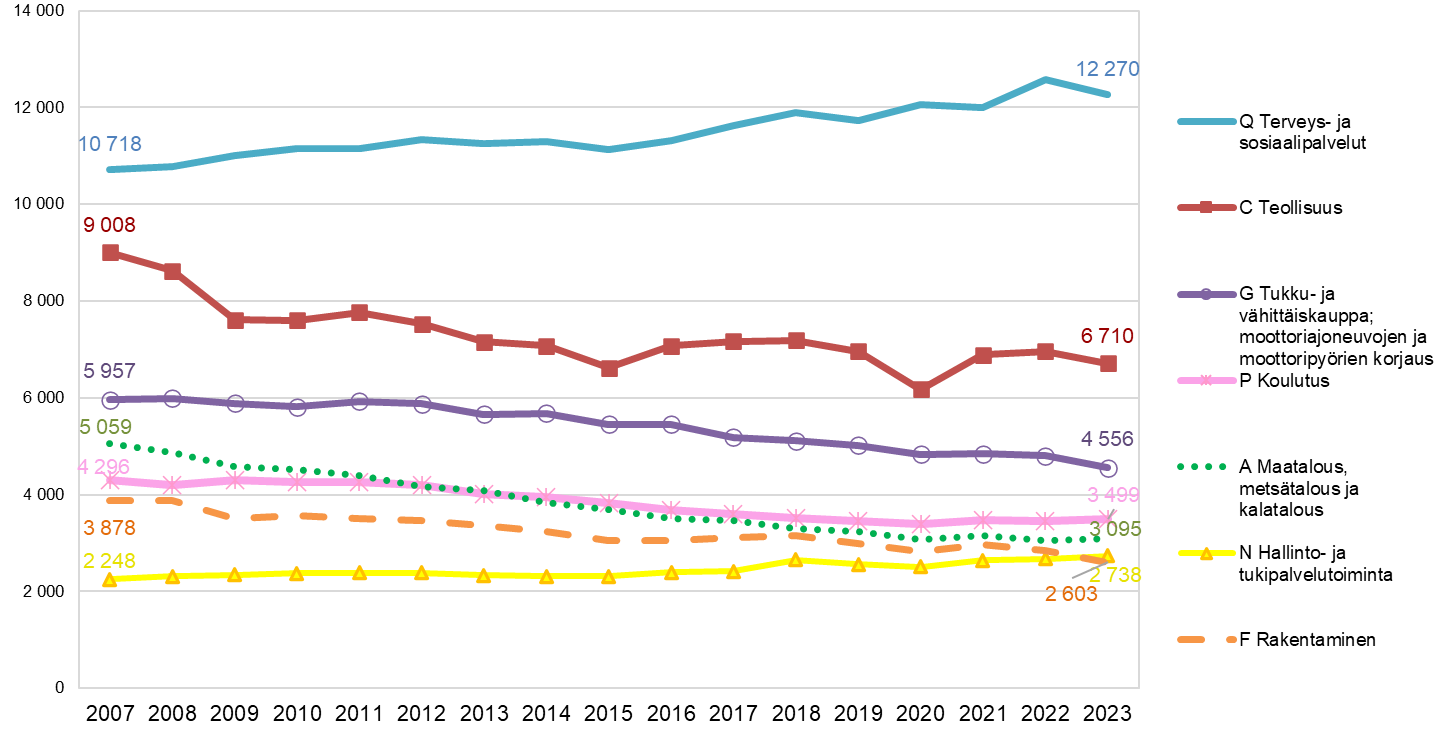 Lähde: Tilastokeskus, työssäkäyntitilasto, 1.1.2024 aluejako 						                   päivitetty: 16.1.2025 / jk
Terveys- ja sosiaalipalvelujen työpaikkojen osuus kaikista työpaikoista maakunnittain 2023, %
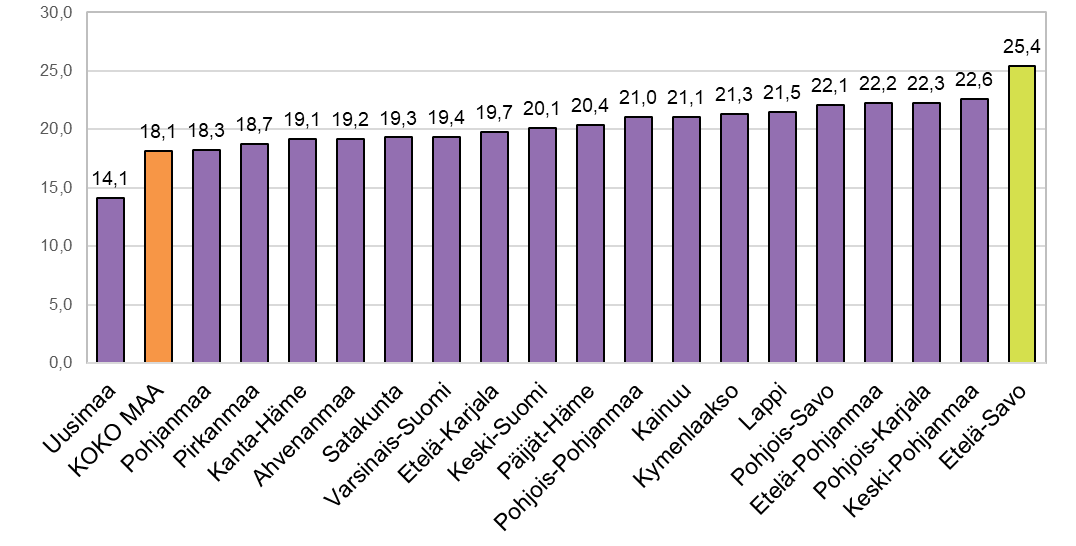 Lähde: Tilastokeskus, työssäkäyntitilasto, 1.1.2024 aluejako 						                   päivitetty: 16.1.2025 / jk
Terveys- ja sosiaalipalvelujen työpaikat sekä niiden osuus kaikista työpaikoista maakunnittain 2023
Lähde: Tilastokeskus, työssäkäyntitilasto, 1.1.2024 aluejako 						                   päivitetty: 16.1.2025 / jk
Terveys- ja sosiaalipalvelujen työpaikkojen osuus kaikista työpaikoista alueittain 2022 - 2023, %
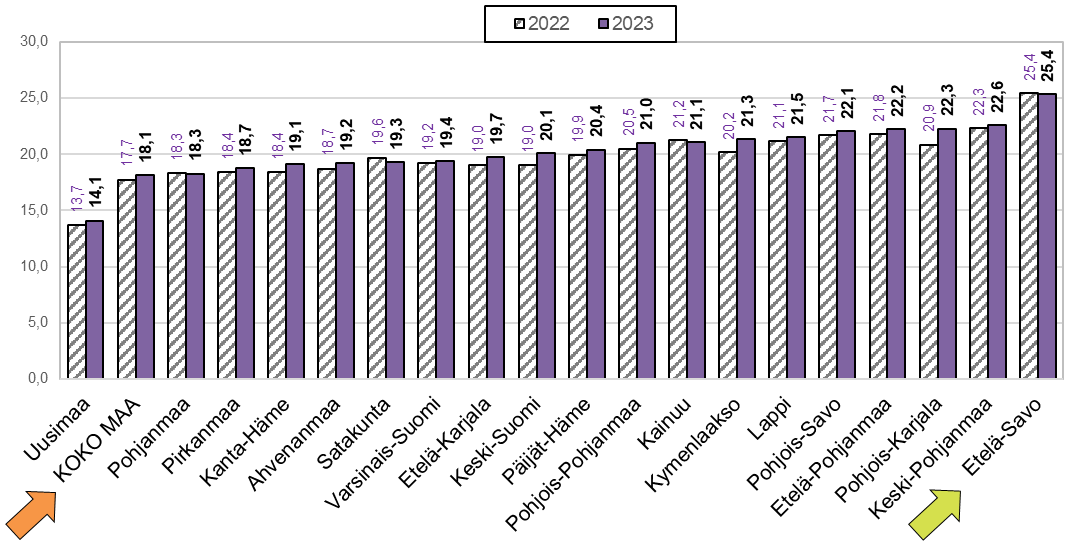 Lähde: Tilastokeskus, työssäkäyntitilasto, 1.1.2024 aluejako 						                   päivitetty: 16.1.2025 / jk
Terveys- ja sosiaalipalvelujen työpaikat sekä niiden osuus kaikista työpaikoista maakunnittain 2022 ja 2023
Lähde: Tilastokeskus, työssäkäyntitilasto, 1.1.2024 aluejako 						                   päivitetty: 16.1.2025 / jk